Esperienza religiosa e relazione educativa: intrecci e linguaggi comuniFism 3 marzo 2018
Dott.ssa Nicoletta Allegri
Religionere-ligare = collegare, mettere in collegamento
Cattolica: universale
Cosa significa?
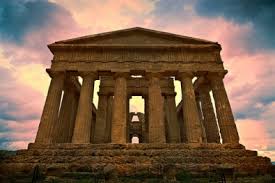 DA SEMPRE L’UMANITA’ RICERCA UN DIALOGO CON QUALCOSA O QUALCUNO CHE SIA OLTRE SE STESSA
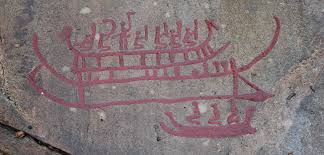 Socrate:so di non sapere
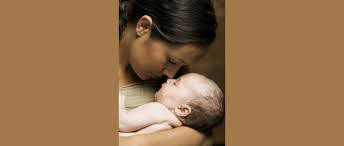 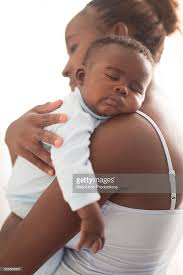 D. Winnicott: the Holding mother
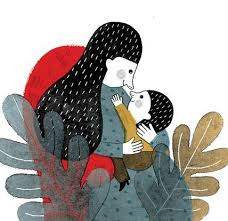 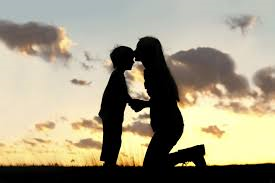 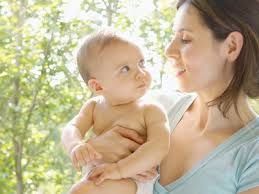 Posso stare di fronte alla madre se ne ho sperimentato la fusionalità e posso stare senza di lei se ne ho sperimentato la presenza
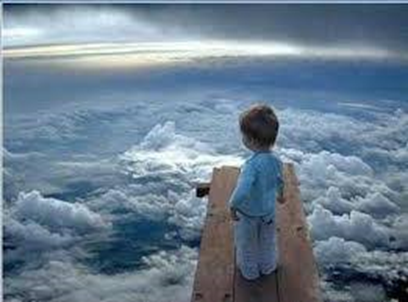 Posso stare di fronte all’assoluto se ne ho sperimentato la vicinanza
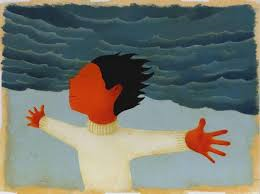 POSSO STARE DA SOLO SOLAMENTE DINANZI ALL’ASSOLUTO
QUALE ESPERIENZA PSICOLOGICA SOSTIENE IL CRISTIANESIMO?
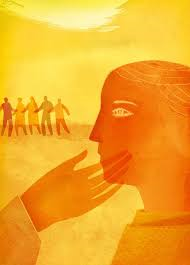 Dio si incarna, si rende umano, si avvicina alll’umanità
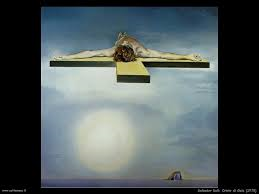 Dio ci innalza all’assoluto: siamo cittadini dei cieli
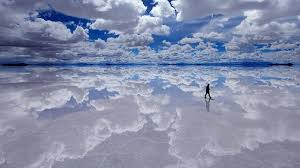 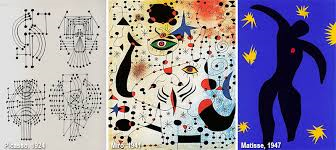 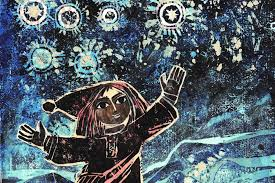 Un cammino in parallelo, a sostegno reciproco
Percorso religioso
Percorso evolutivo
Dio si fa uomo per conoscere e capire il mondo
Dio manifesta i suoi voleri, i suoi sentimenti
Dio accompagna il suo popolo, non lo abbandona nei momenti di difficoltà
Dio manifesta un amore gratuito e liberante tramite la Croce
Dio abbandona il popolo con la Croce per lasciarlo libero di mettersi alla ricerca
L’adulto riconosce i bisogni del bambino
Riconosce i propri bisogni
Risponde ai bisogni e sostiene l’individualità del bambino
L’adulto contribuisce alla sicurezza interna del bambino
L’adulto sostiene il bambino nei suoi movimenti di autonomia
Affettività come luogo privilegiato per sostenere l’esperienza religiosa e la spiritualità
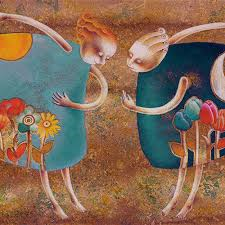 Suscitare stupore
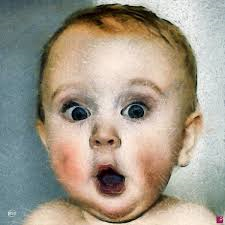 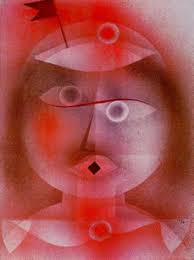 Accompagnare nello spaesamento
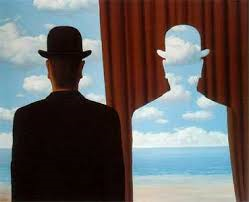 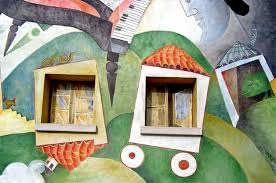 Parlare alla fantasia, con la fantasia
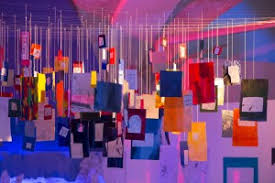 Liberare ed esplorare la visione del bambino
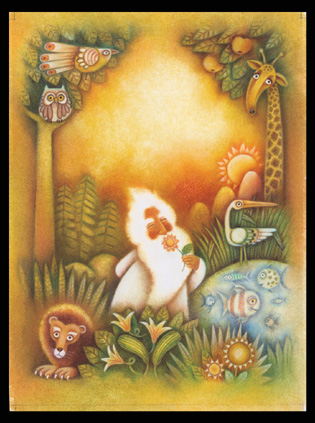 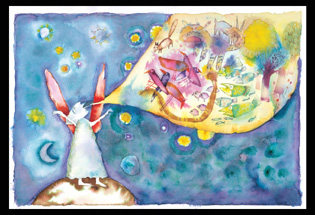 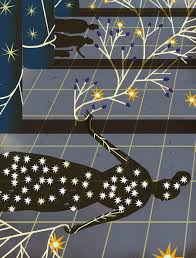 Grazie per l’attenzione e
Buon lavoro!